28th International Scientific Conference of Young Scientists and Specialists (AYSS-2024)Remote reconfiguration, debugging, testing and synchronization system of Electronics Cards for the TPC/MPD Detector of the NICA project
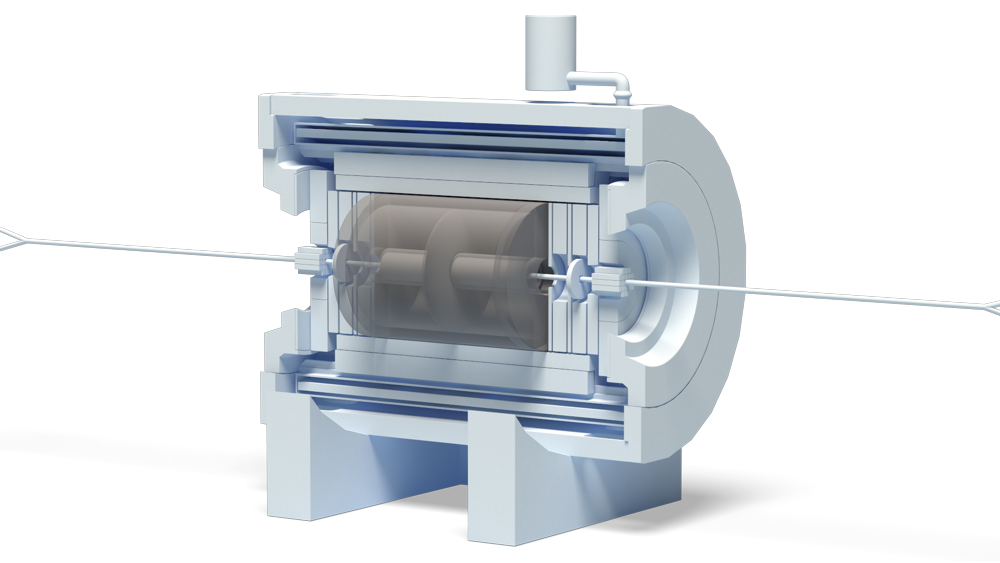 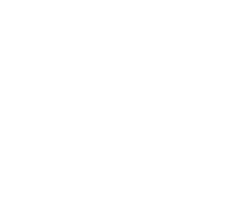 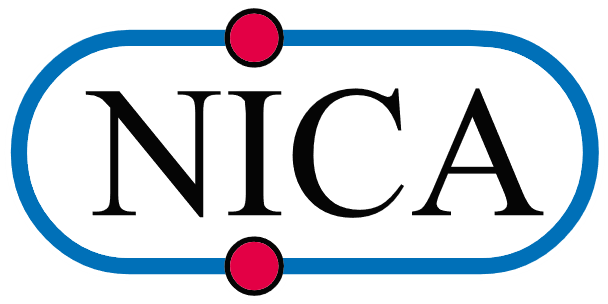 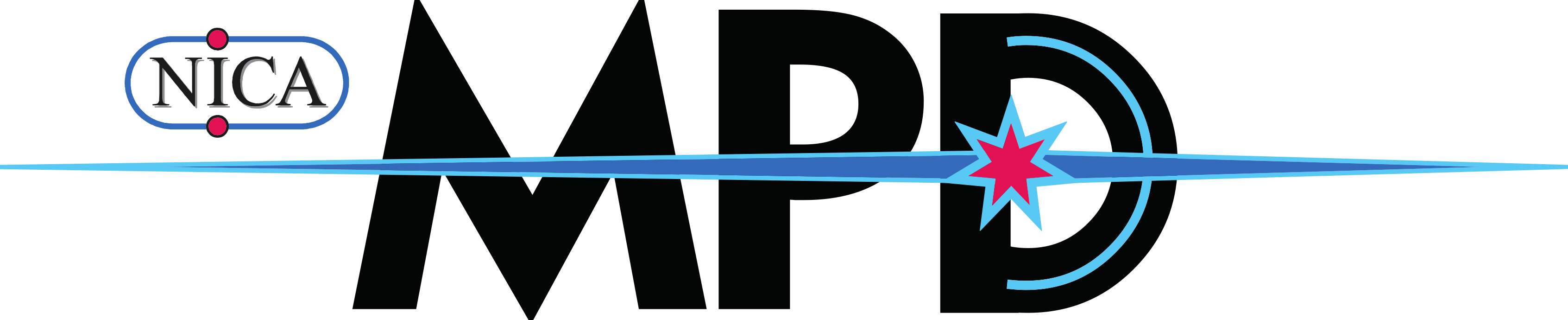 Denis Potapov, an engineer of the 
TPC/MPD group, VBLHEP, JINR
Dubna, 2024
2
NICA Complex
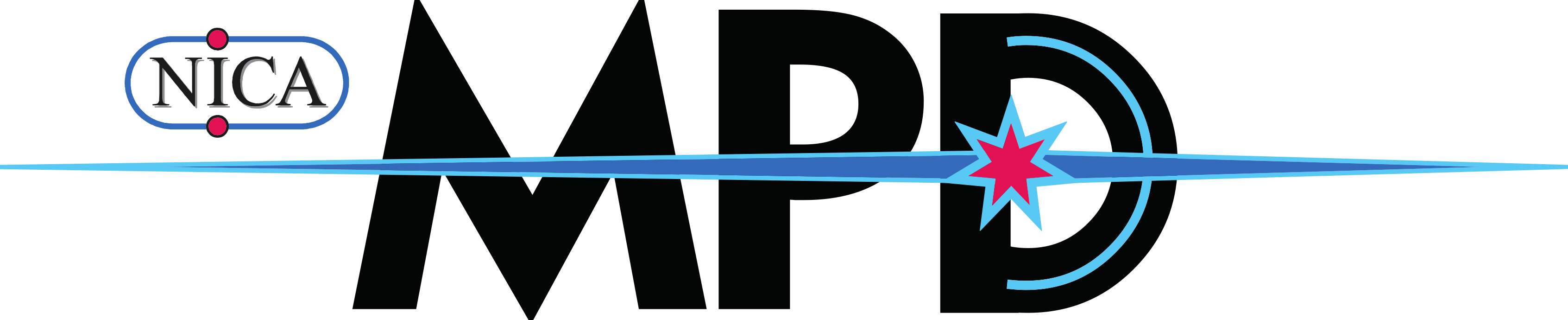 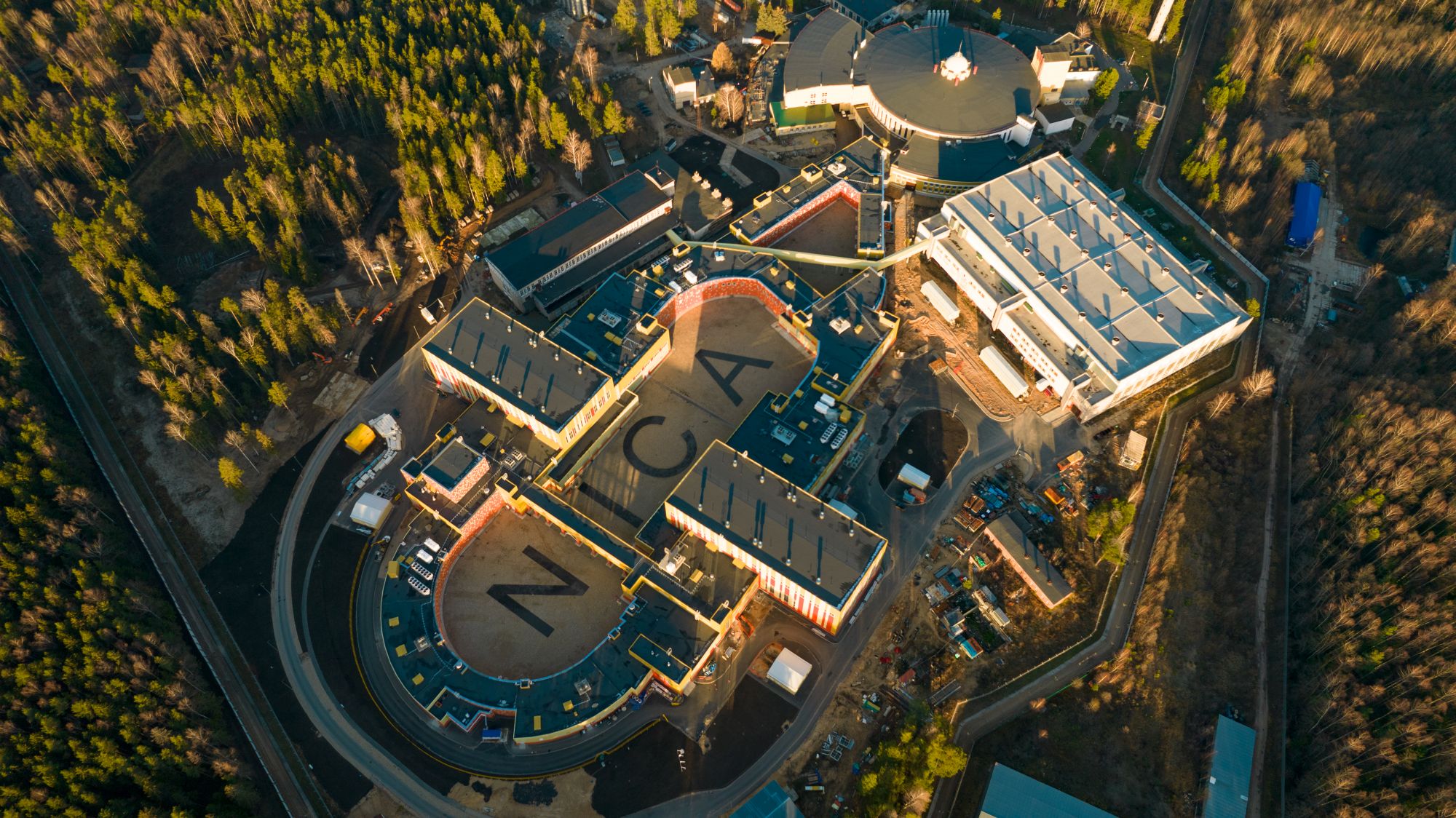 Multi Purpose Detector (MPD) Hall
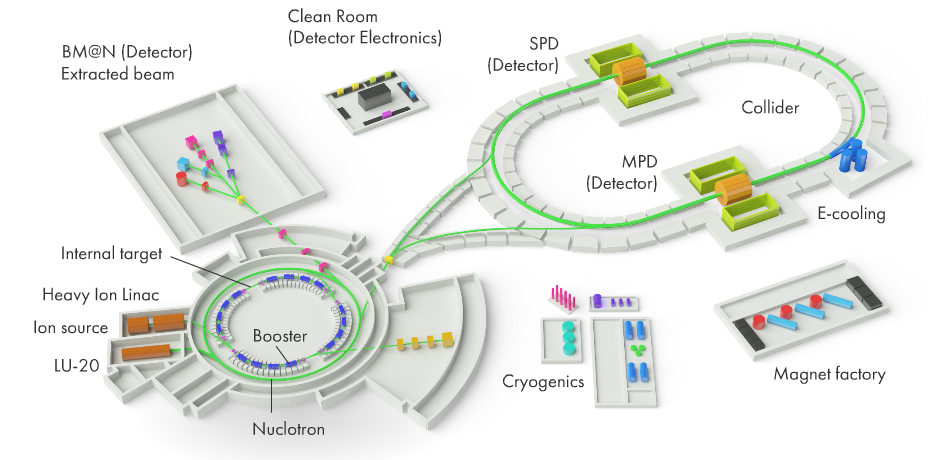 General scheme and photo of the NICA complex
https://nica.jinr.ru/
https://mpd.jinr.ru/
3
TPC/MPD Detector of NICA Complex
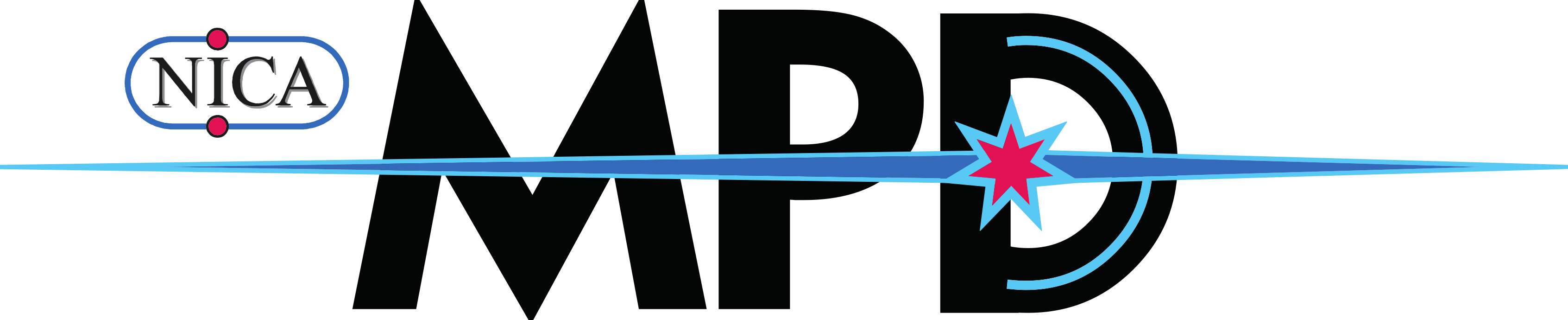 1. Front-End Cards (FECs) position;
2. End cap thermal screen;
3. Read-Out Chamber (ROC) based on MWPC;
4. High Voltage (HV) electrode;
5. Field cage position.
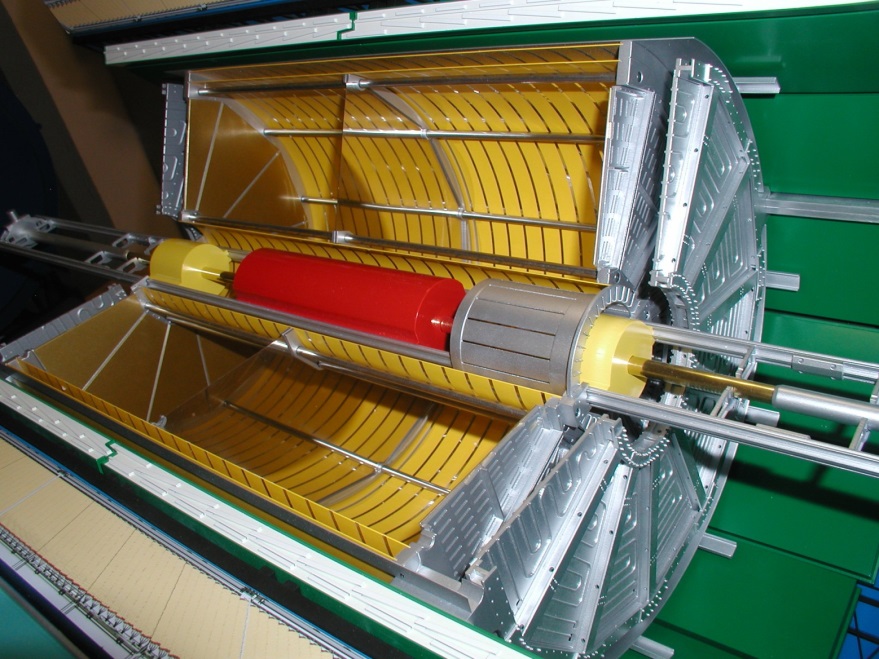 3
4
5
2
1
MPD mockup
Time-Projection Chamber (TPC)
4
FECs integration on ROC
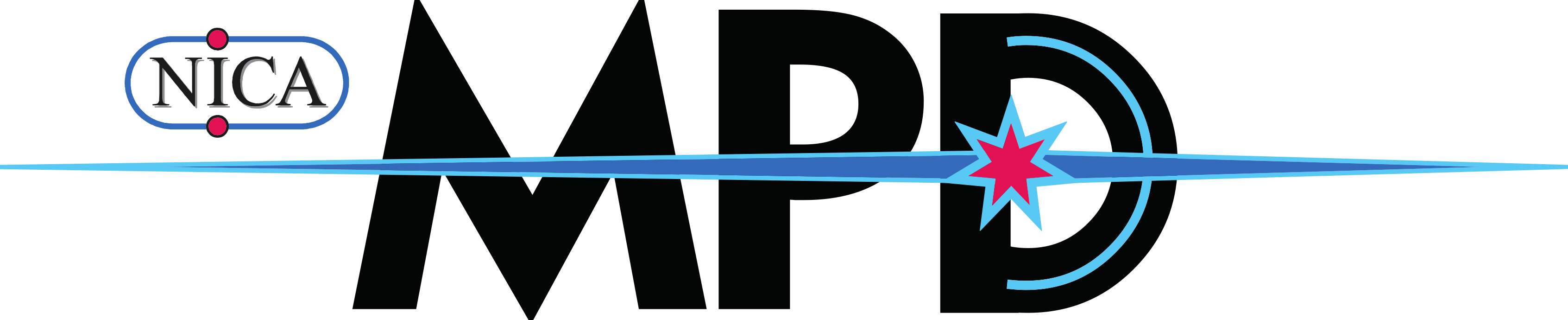 FEC connection for access & synchronization
Micro coaxial cables assemblies
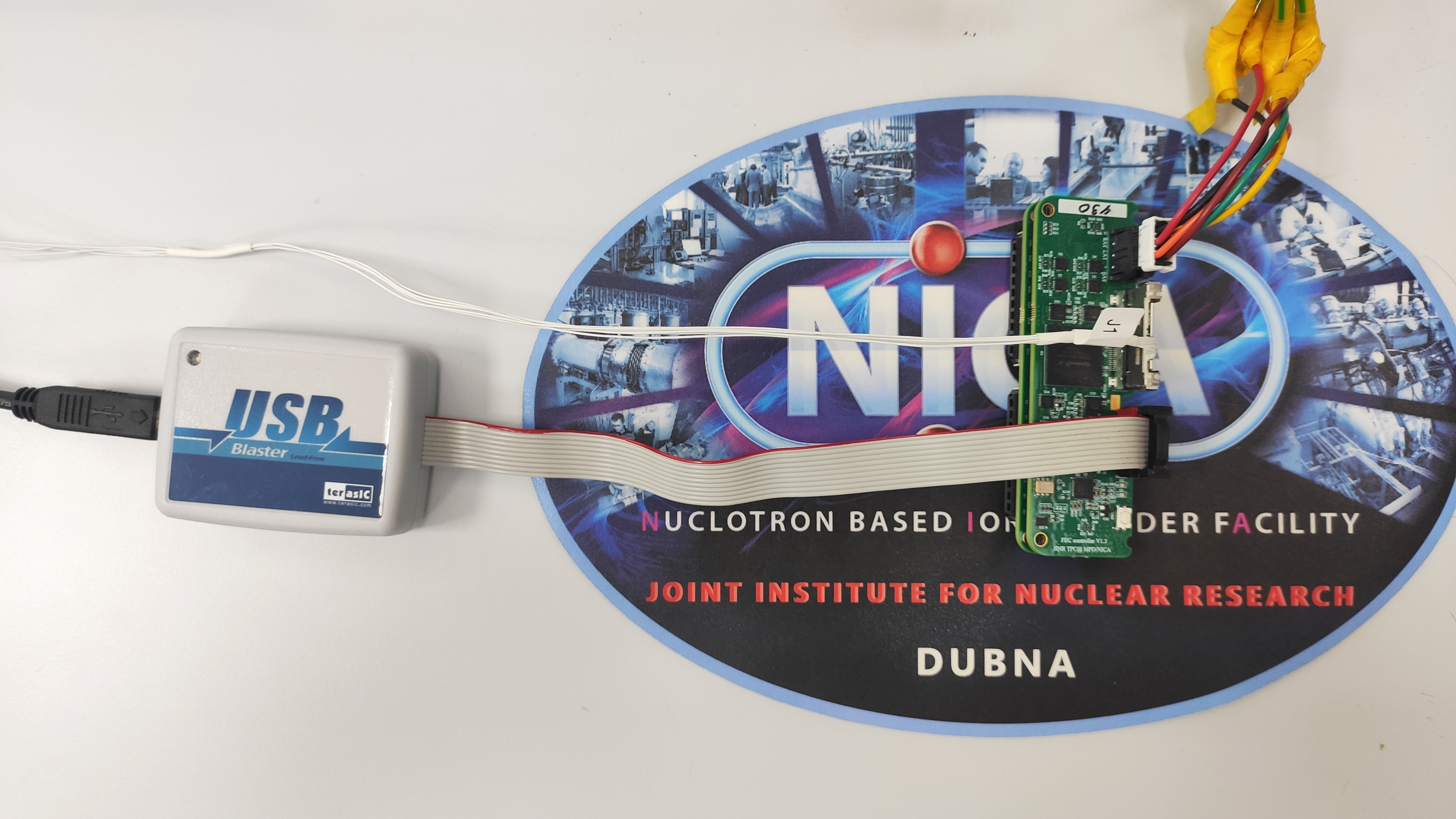 24 ROCs – 
1488 FECs – 
95 232 ch.
JTAG programmer
FEC assembly
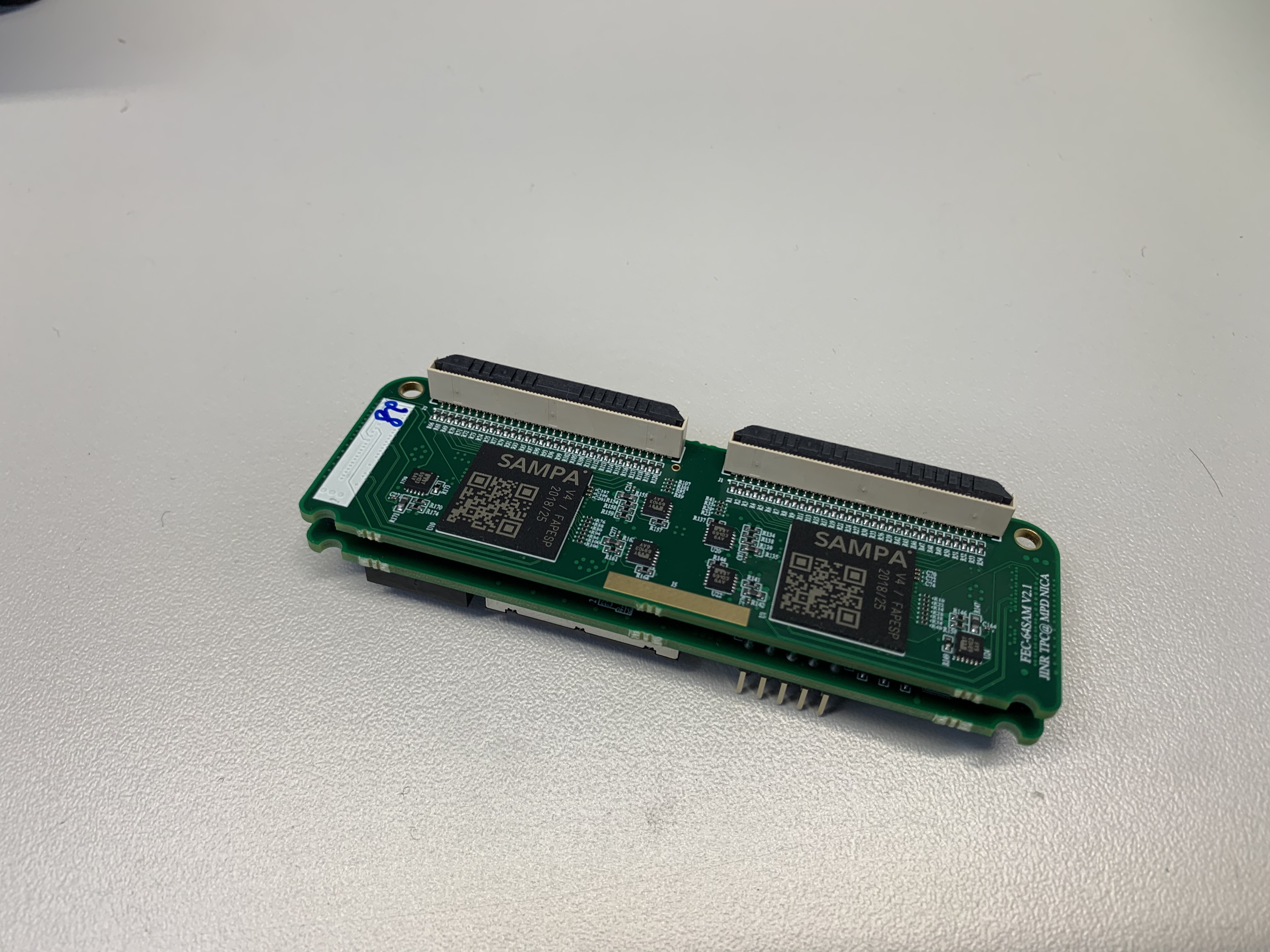 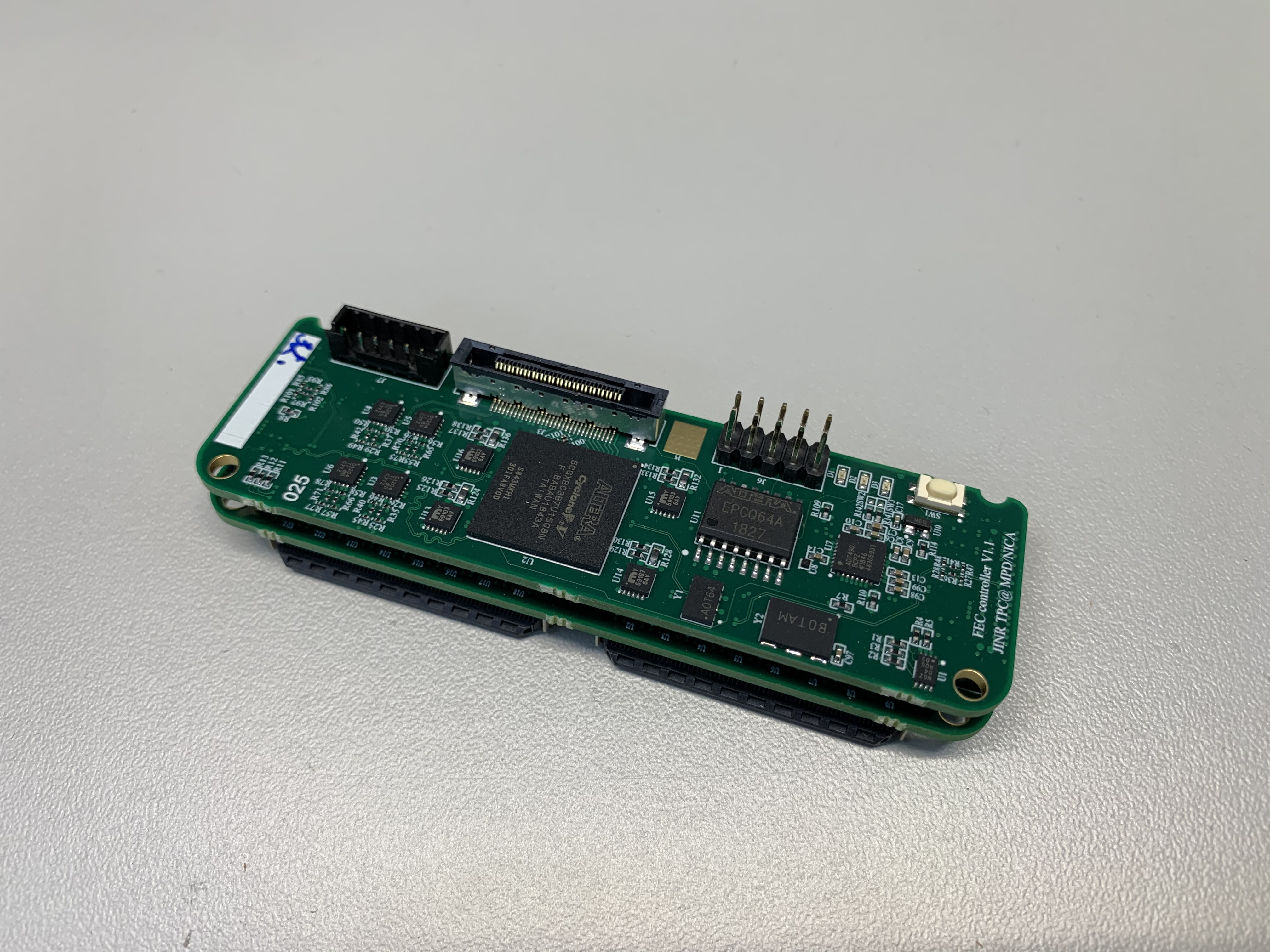 SAMPA FEC
FEC controller
Test setup of 62 FECs on 1 ROC
5
Prototype of remote access unit
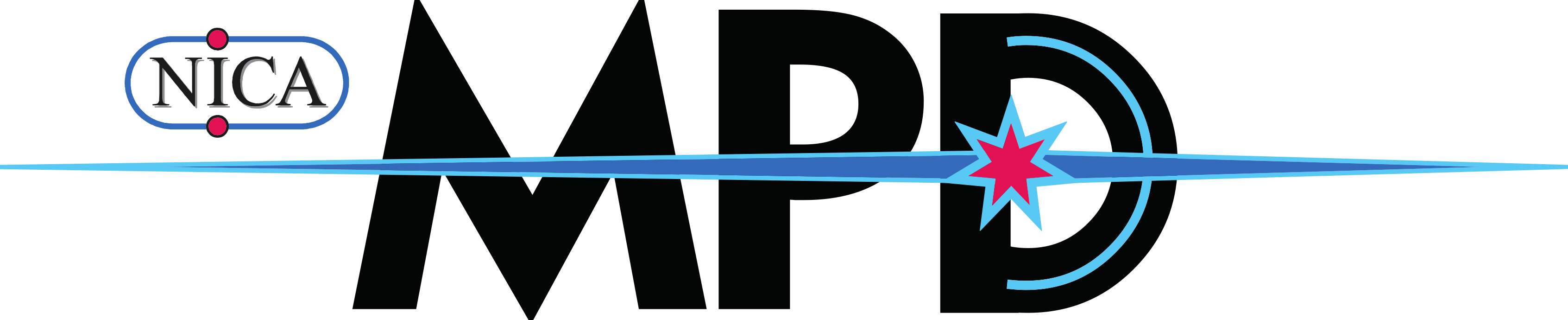 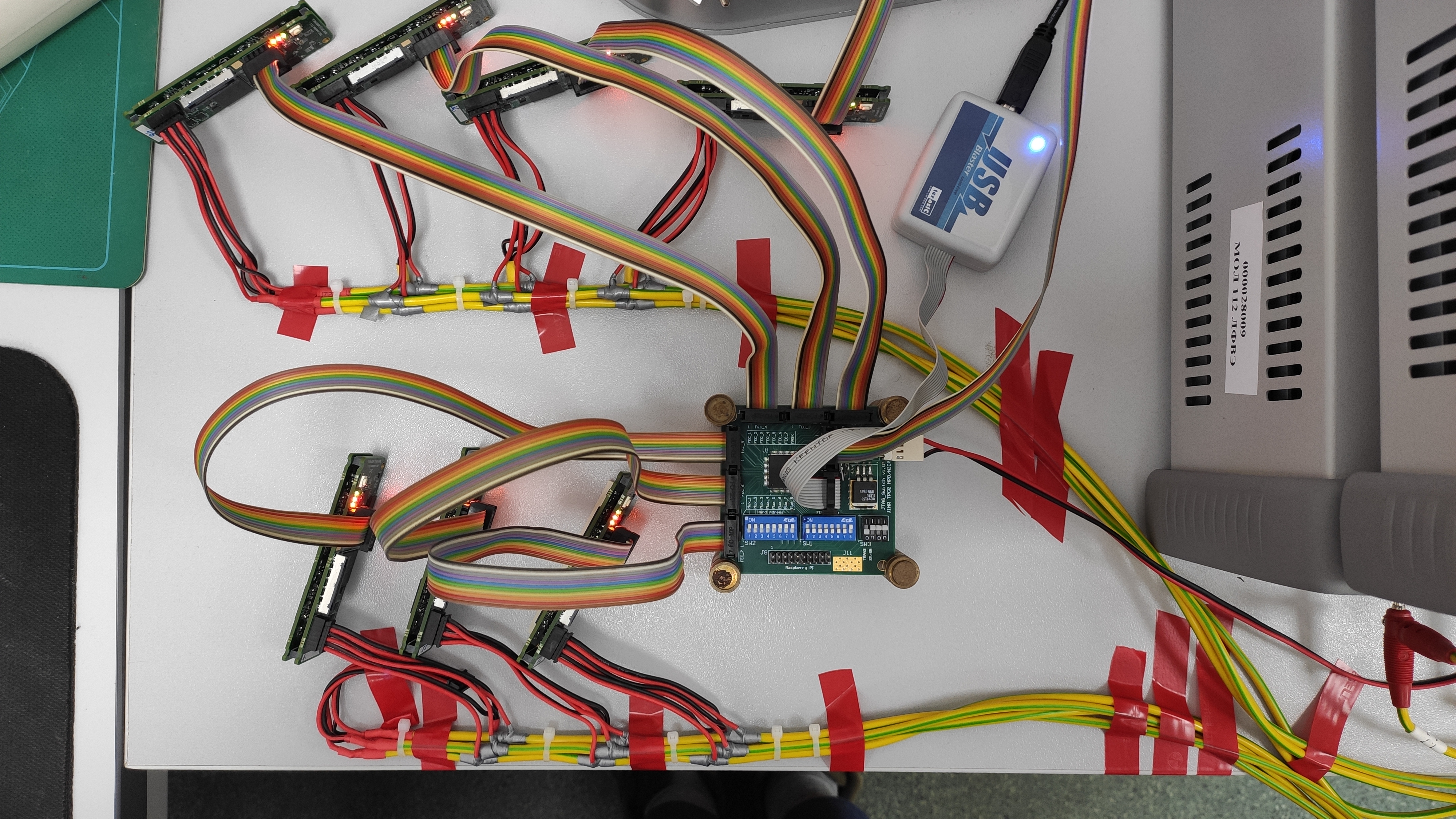 Tested prototype
This remote access prototype unit uses JTAG (up to x7 FECs) for:
FPGA reprogramming;
FPGA debugging;
An additional channel for accessing the digital part of the Data acquisition subsystem (DAQ).
Test setup for remote access prototype unit
6
Testing of prototype remote access unit
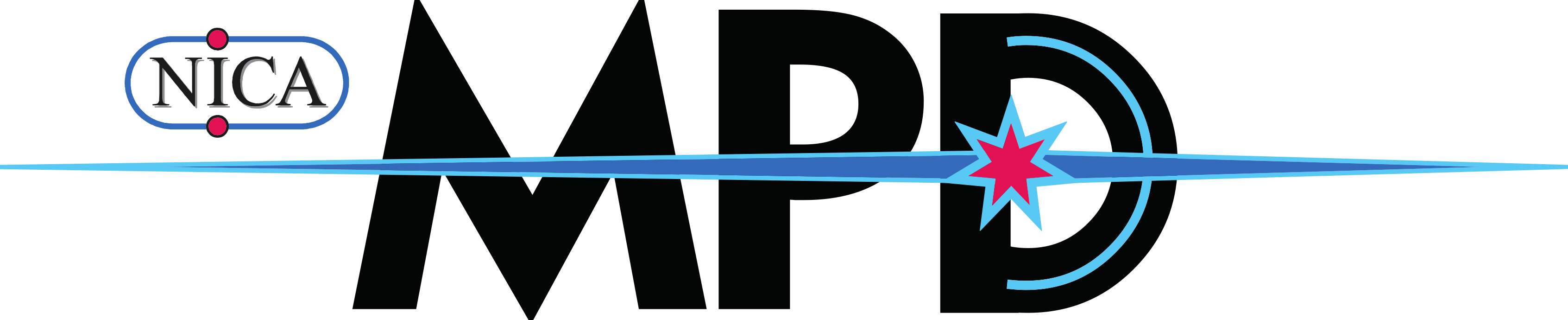 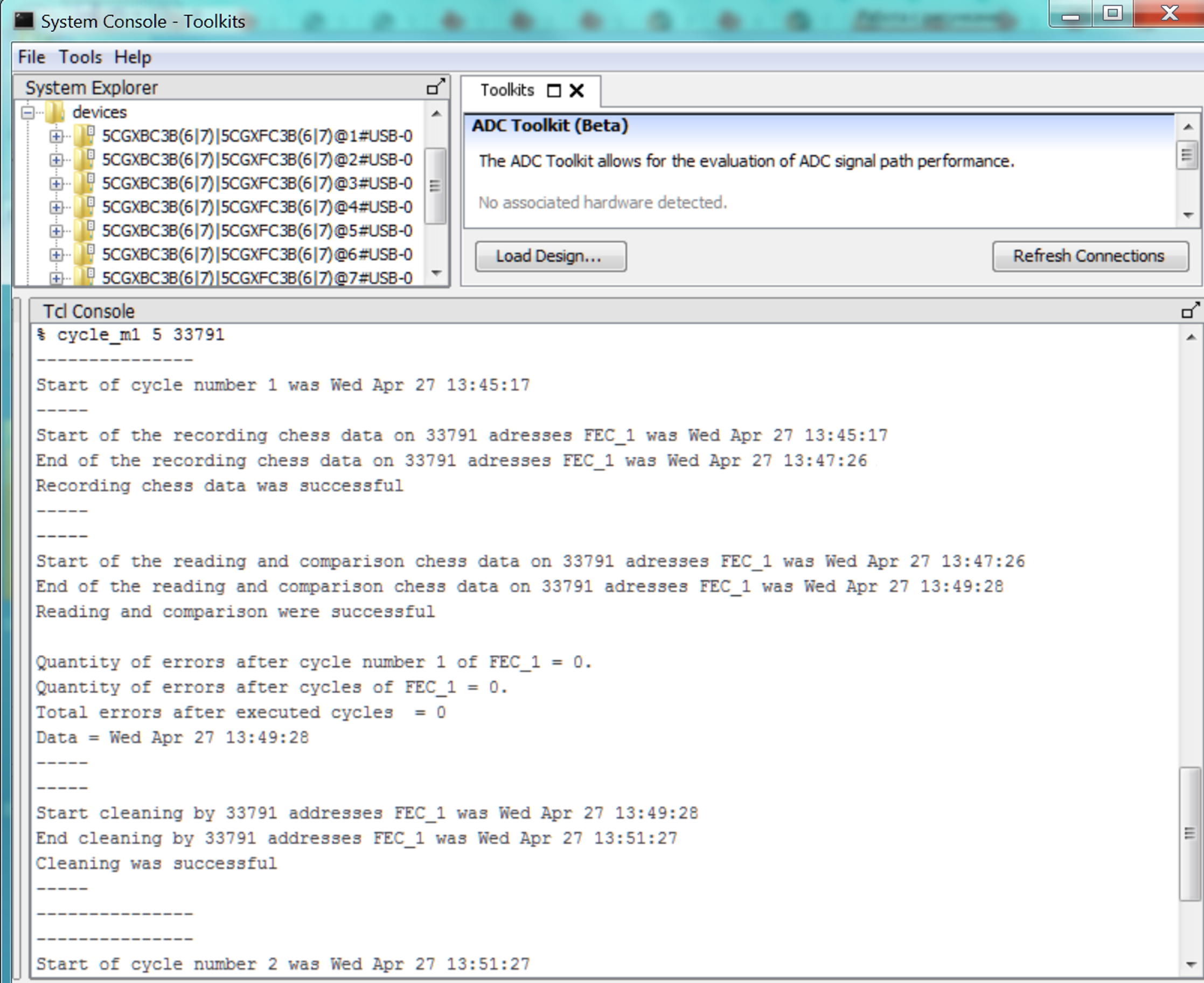 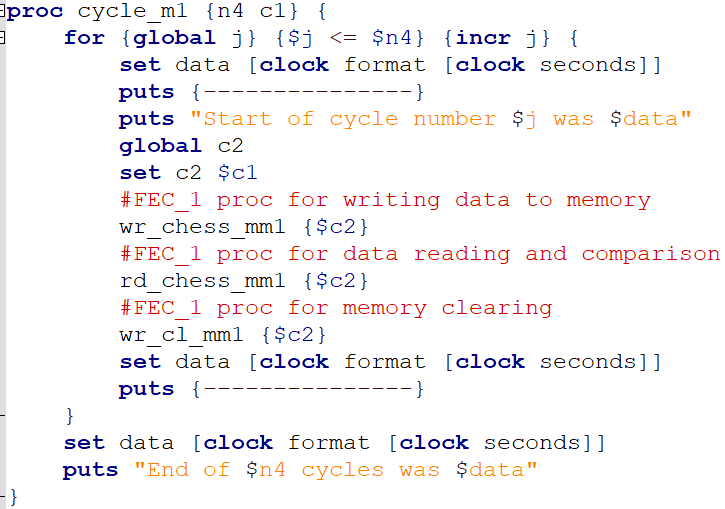 Procedure for verifying the data in RAM memory of FPGA
System Console window in Quartus
7
Testing of prototype remote access unit
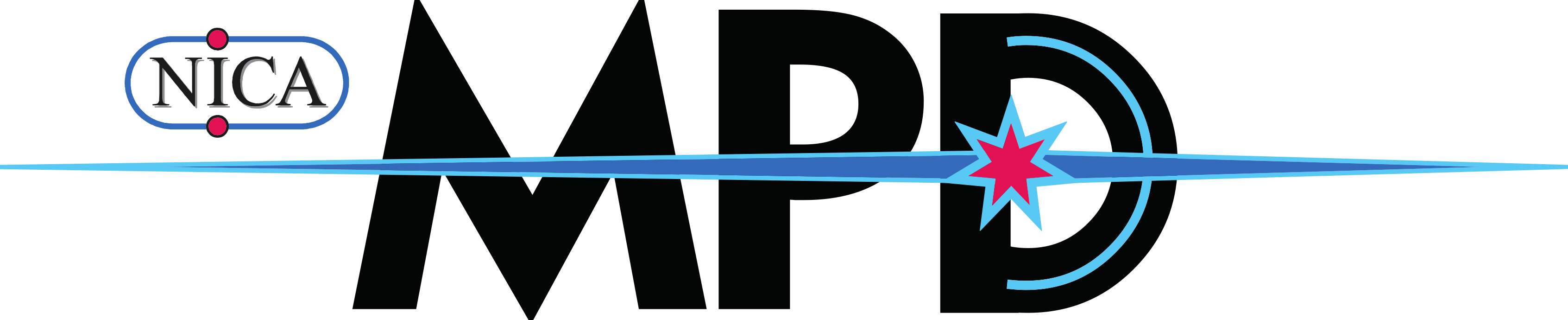 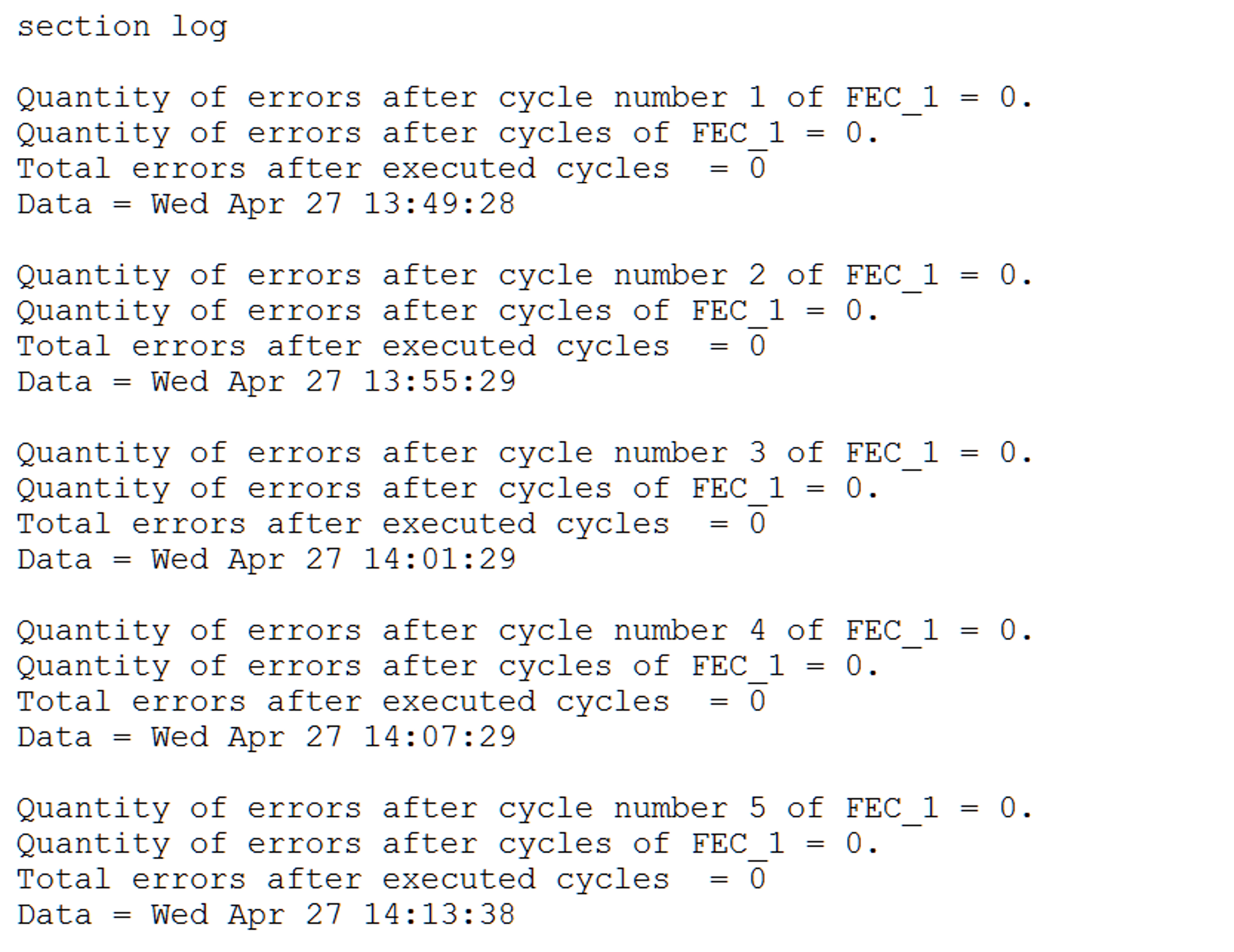 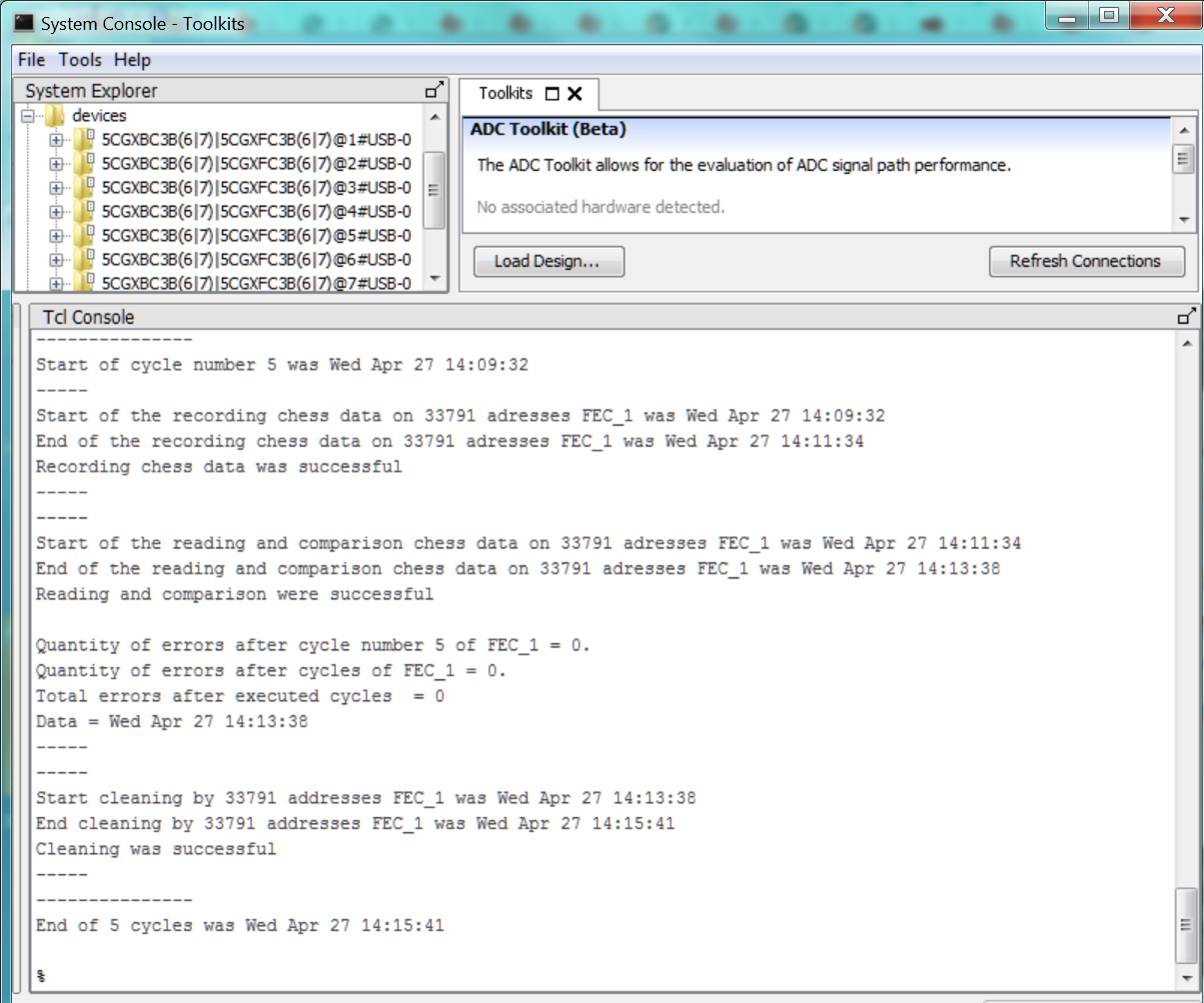 Errors recording file
during the procedure execution
System Console window in Quartus
8
Block diagram of remote access unit for Control & Synchronization System
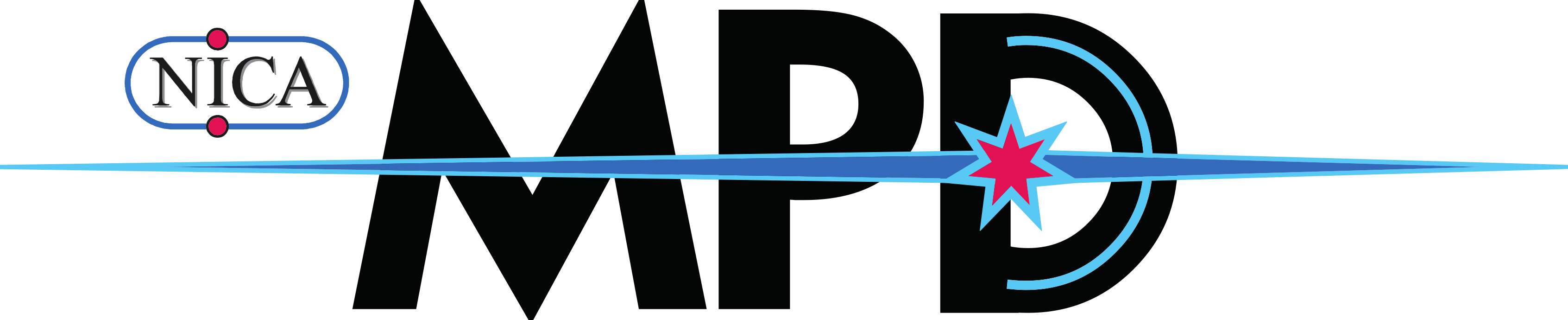 JTAG via LVDS
FEC_1 (Cyclone V)
JTAG
JTAG
Out con. (JTAG)
JTAG via LVDS
Avalon
bus
JTAG 
master
In con. (JTAG)
Slaves
SCANSTA112
JTAG programmer
6
…
6
…
JTAG Switch
FEC_6 (Cyclone V)
Out con. (JTAG)
JTAG
JTAG
Avalon
bus
JTAG 
master
Slaves
Tested prototype
FEC_61 (Cyclone V)
Same chips
11
…
JTAG
Out con. (JTAG)
Avalon
bus
JTAG 
master
JTAG via LVDS
Slaves
Remote access unit 
for each ROC
JTAG
…
6
6
…
SCANSTA112
RCU (Arria 10)
JTAG Switch
Out con. (JTAG)
Inside 
MPD magnet
Control & 
Synchronization System
Avalon
bus
JTAG 
master
Slaves
JTAG
9
Prototype of synchronization unit
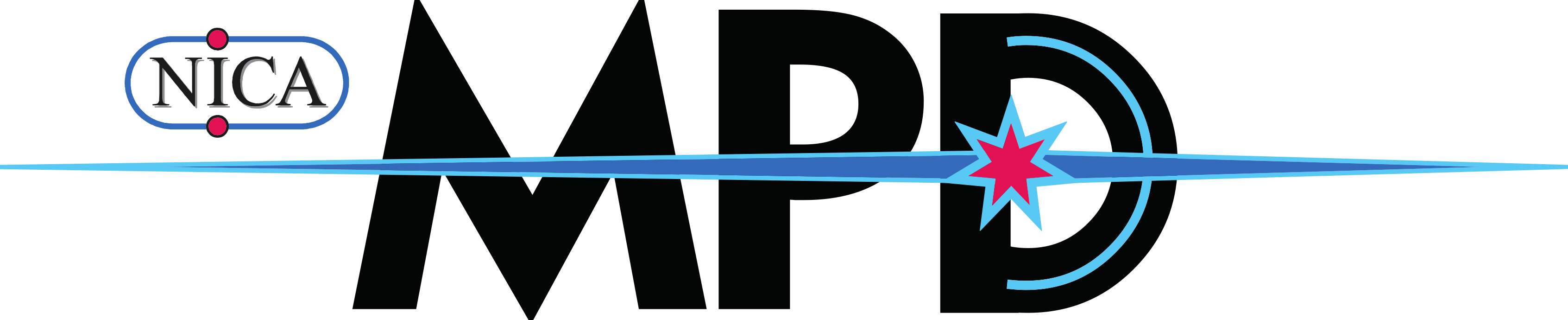 Readout and Control Unit (RCU)
Tested prototype
This synchronization prototype unit fanout transceiver reference clock to 62 FECs from 1 RCU   (1 ROC sync.)
Synchronization unit of System will fanout 5 external signals to FECs:
3 types reference clocks;
Data trigger;
Reset.
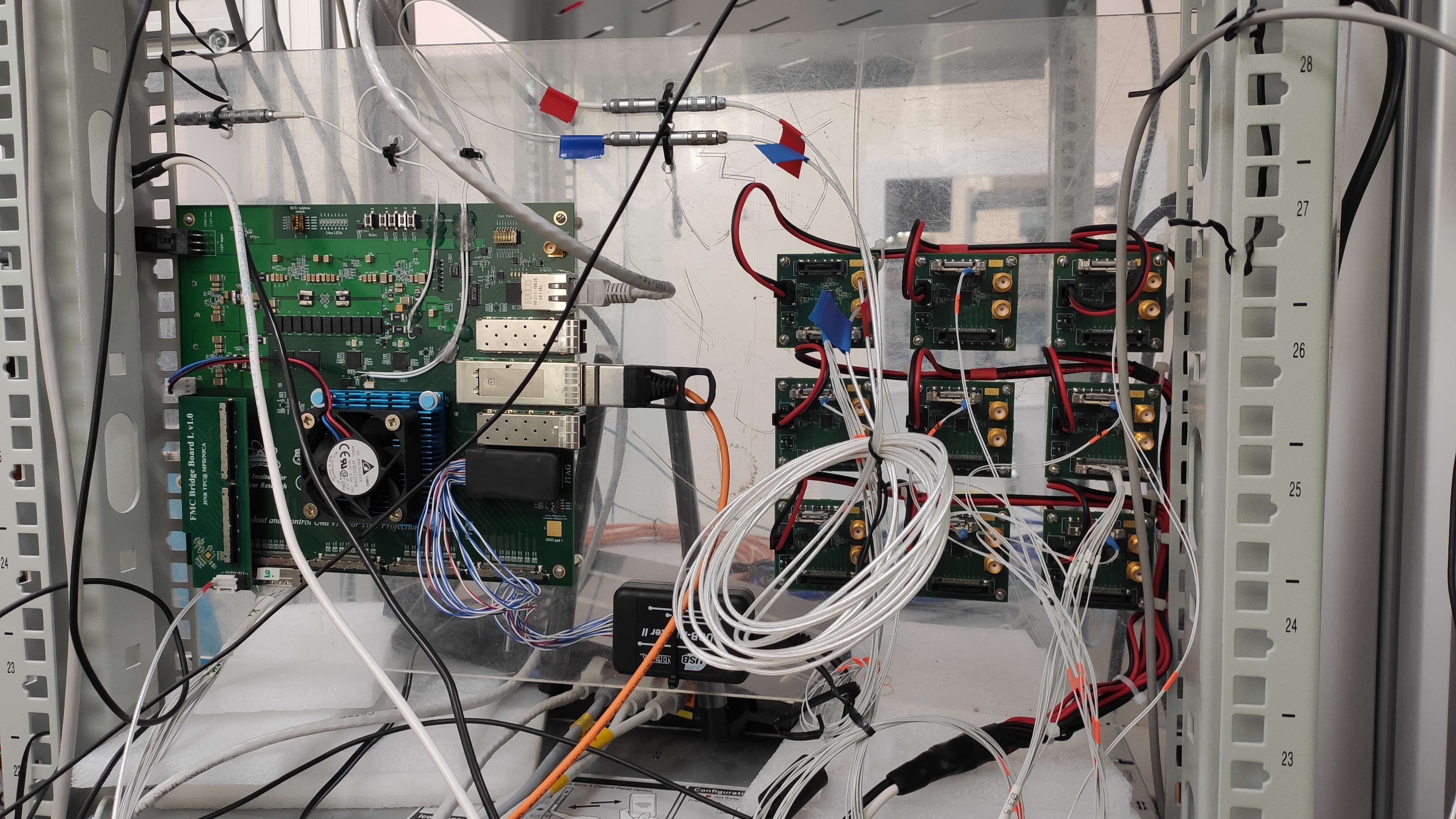 Test setup for synchronization prototype unit
10
Block diagram of synchronization unit for Control & Synchronization System
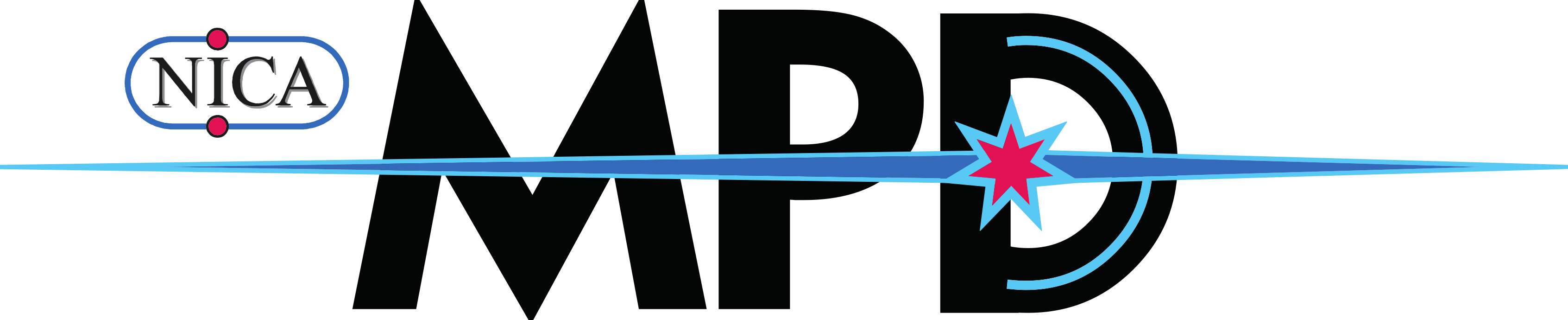 5
In con. (LVDS)
FEC_1
RCU_1
ZL40226
Out con. (LVDS)
LVDS
8
LVDS
…
LVDS
FEC_8
5
MAIN
ZL40226
Same chips
5
8
…
External 
sync. unit
Optical links
24
5
…
FEC_57
LVDS
ZL40226
Out con. (LVDS)
LVDS
8
LVDS
…
5
Control & 
Synchronization System
FEC_64
5
RCU_24
Synchronization 
unit for each ROC
Outside MPD magnet
Inside 
MPD magnet
Tested prototype
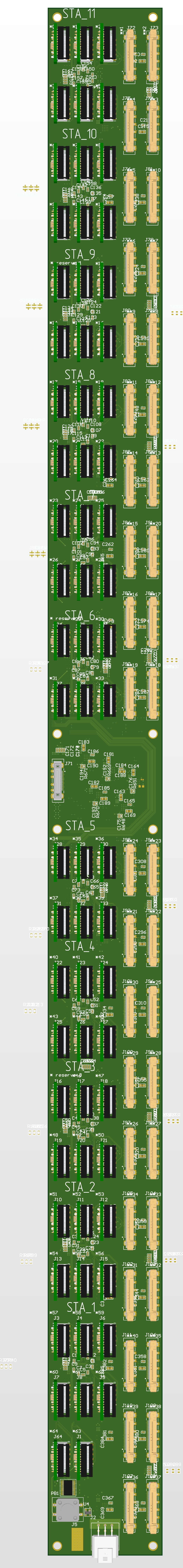 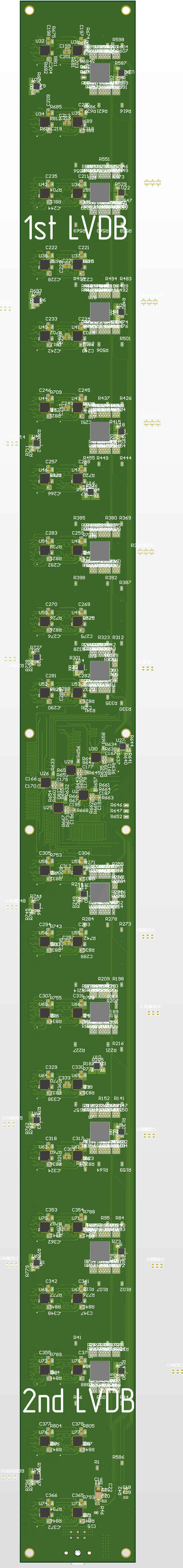 11
Control & Synchronization System is designed
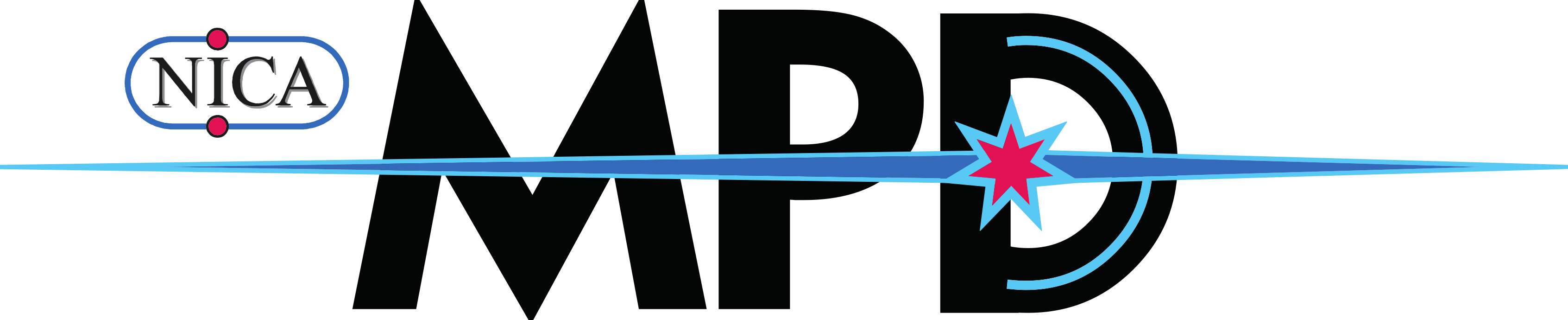 3D model of device Control & Synchronization System(top/bottom view). Size is 810 x 60 mm
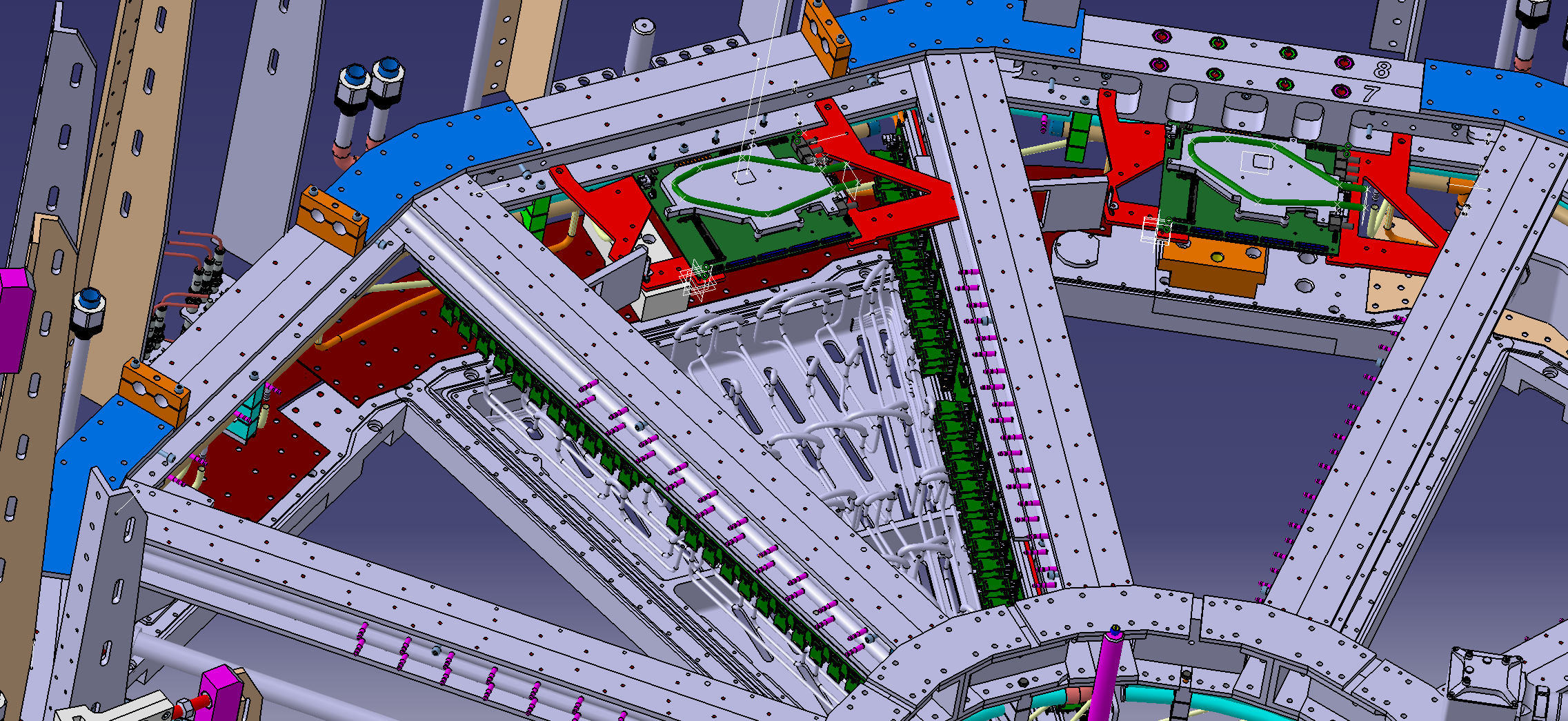 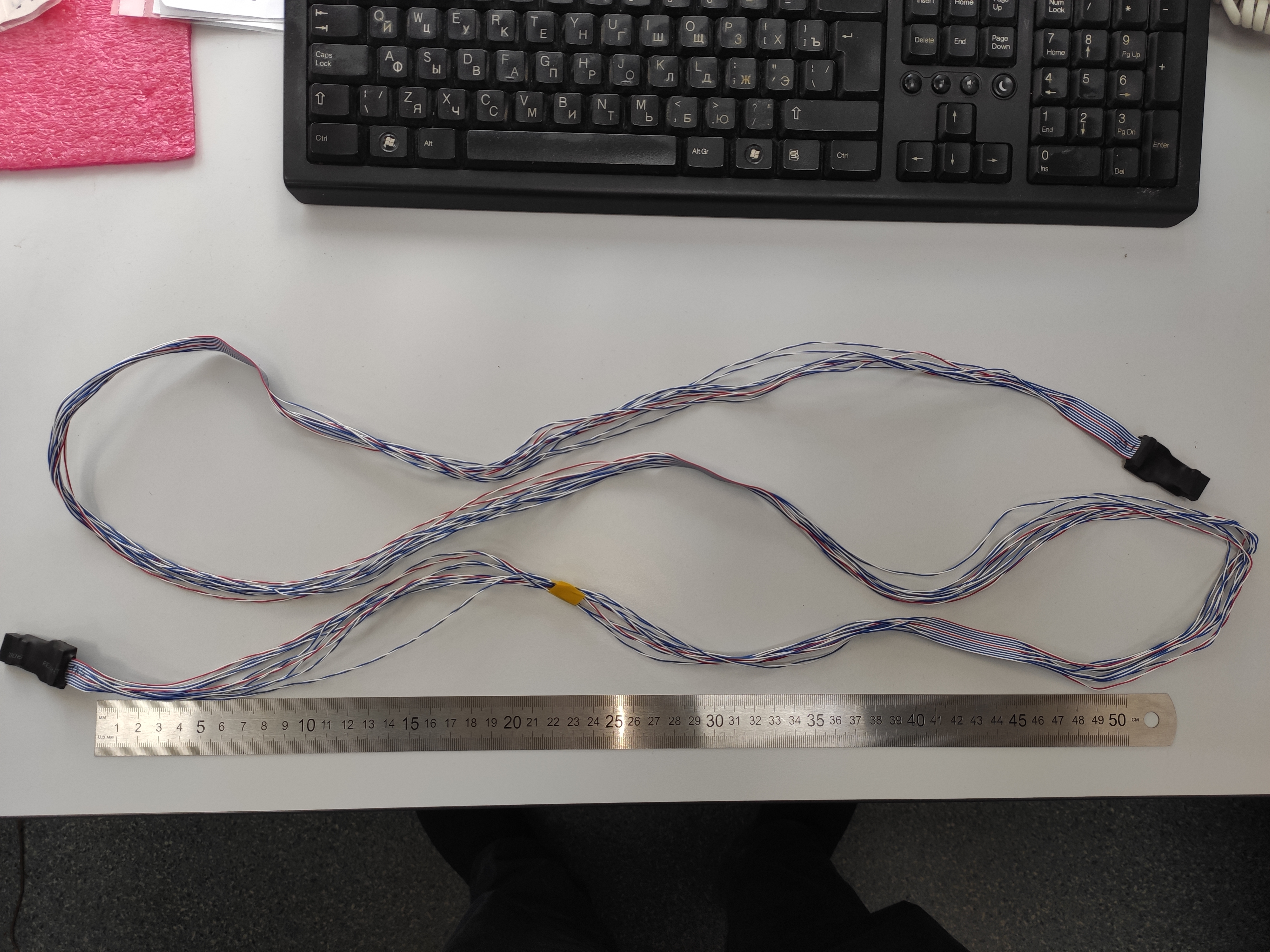 JTAG over LVDS. Сable length is about 2m
Location of control & synchronization system on TPC
12
Conclusion
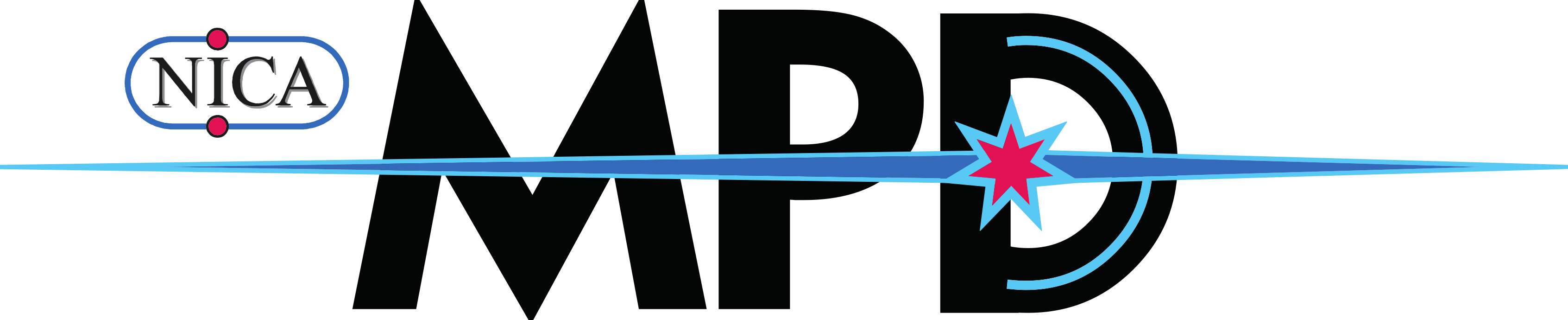 Comprehensive tests of prototypes of remote access and synchronization units have been carried out;
Electrical scheme of control & synchronization system has been developed;
Tracing of PCB control & synchronization system has been completed.
Future plans:
Accompany production of device;
Perform full-featured device testing;
28th International Scientific Conference of Young Scientists and Specialists (AYSS-2024)Remote reconfiguration, debugging, testing and synchronization system of Electronics Cards for the TPC/MPD Detector of the NICA project
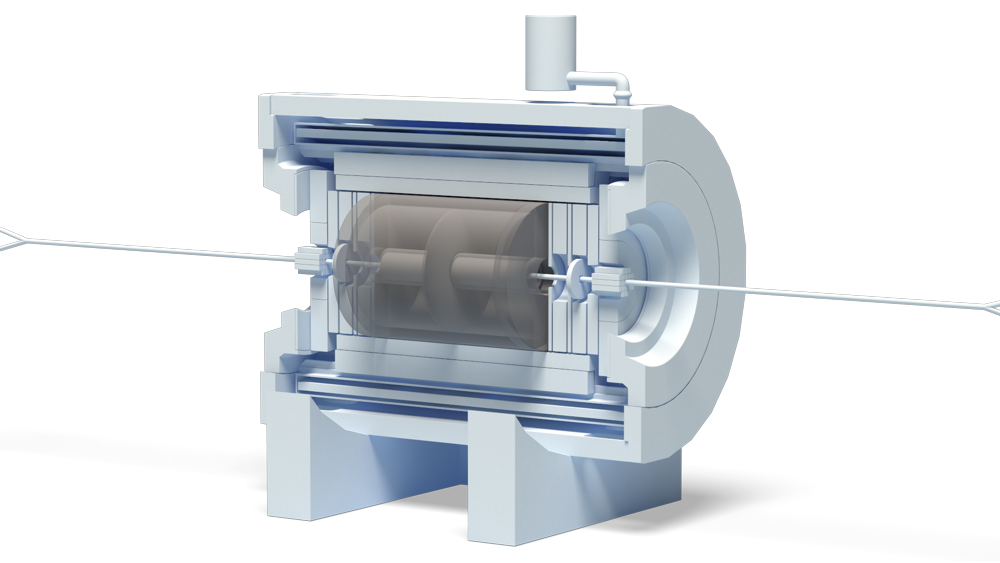 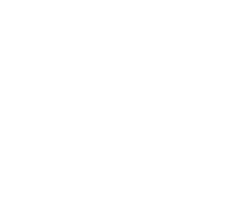 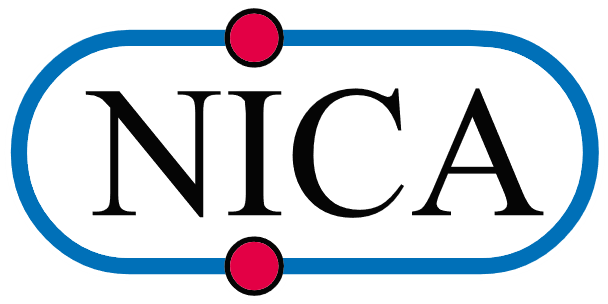 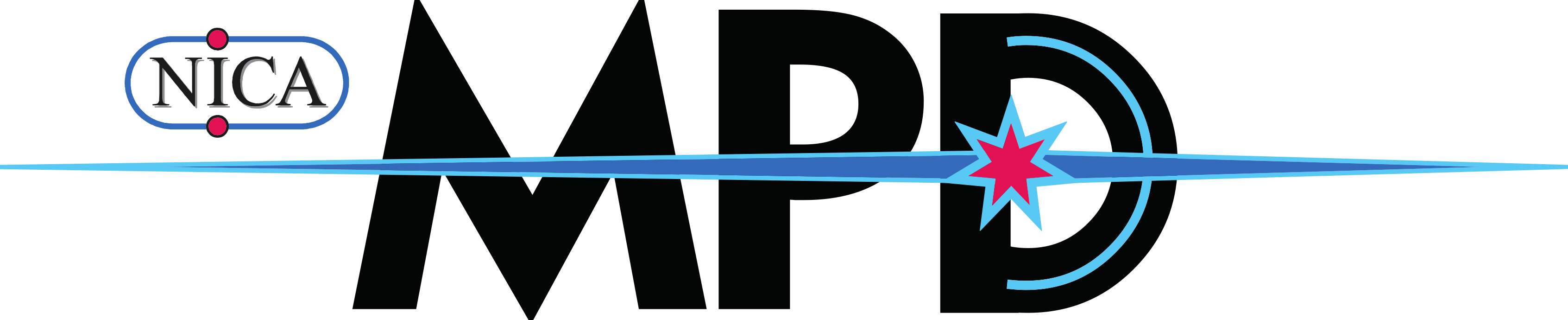 Denis Potapov, an engineer of the 
TPC/MPD group, VBLHEP, JINR
Dubna, 2024